Python - radionica
MIODRAG MAKSIMOVIĆ
7. razred
➢	Uporaba naredbe za petlju s logičkim uvjetom
Sve dok je zadovoljen uvjet – izvršavaj blok naredbi

while uvjet:
      blok_naredbi

Pr. 1: Napiši program koji će pomoću naredbe while ispisati niz brojeva od 1 do 50
i=0
while i<51:
       print(i)
        i=i+1
Pr 2: Napiši program koji će pomoću naredbe while ispisati niz brojeva od 5 do 100, svaki 5 broj

i=5
while i<101:
       print(i)
        i=i+5
Pr. 3: Napiši program koji će pomoću naredbe while ispisati niz brojeva od 84 do 32, svaki 2 broj

i=84
while i>31:
       print(i)
        i=i-2
Pr. 4: Napiši program koji će međusobno zbrojiti niz brojeva od 10 do 80, svaki 10broj

i=10
zbroj=0
while i<81:
       zbroj=zbroj+i
       print(i)
        i=i+10
Napravi program koji će učitavati i zbrajati brojeve sve dok zbroj ne postane veći od 35.

	broj=0
	zbroj=0
	while zbroj<35:
	broj=int(input(”Unesite broj”))
	zbroj=zbroj+broj
print(”Zbroj je veći od 35, i iznosi ”,zbroj)
Zadatak: Preko tipkovnice omogućite korisniku izbor između:

	a)	Ispisa niza brojeva od 22 do 106, svaki 4 broj pomoću naredbe while
	b)	Ispisa niza brojeva od 124 do 10, svaki 10 broj pomoću naredbe while
	c) Ispisa svih neparnih brojeva od 13 do 155 pomoću naredbe while
	d) Međusobno zbrojite sve parne brojeve od 106 do 56 pomoću naredbe while
Koordinatna grafika
Grafički prozor u Pythonu velik je 600 x 600 px, možemo ga usporediti sa koordinatnim sustavom  sa središtem u ishodištu
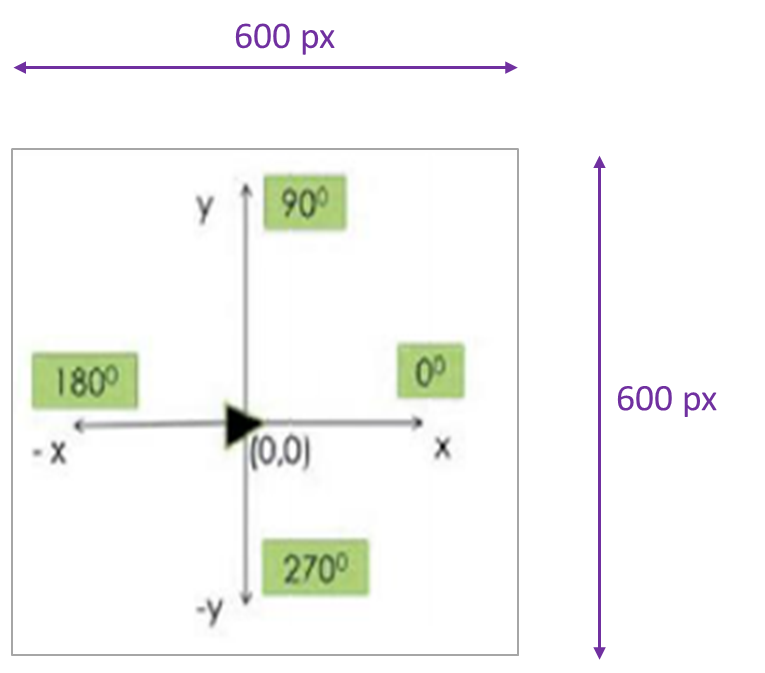 Osnovna svojstva kornjače u grafičkom sustavu su pozicija i orijentacija određene koordinatama x i y.  Orijentacija olovke određena je brojem stupnjeva u odnosu na vrh koji je okrenut u desno.
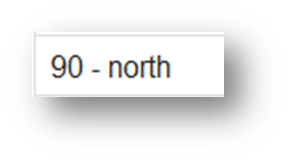 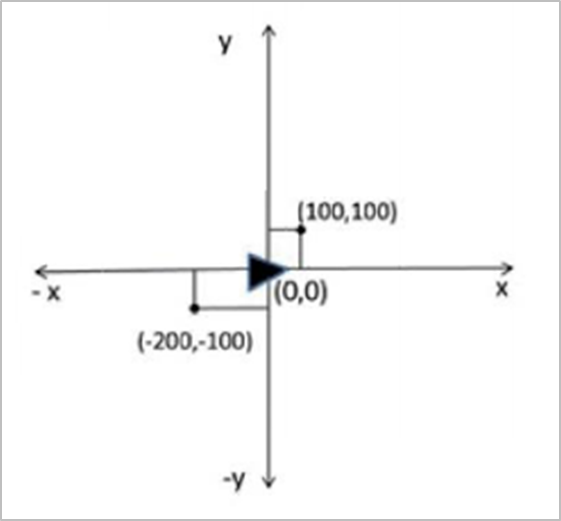 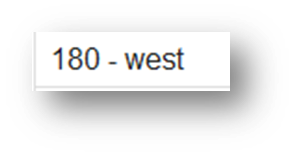 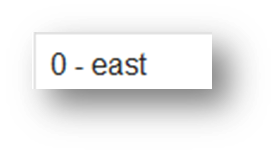 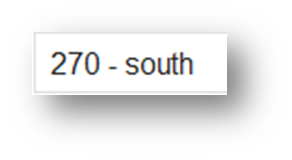 Crtanje ravnih linija i pravokutnika	osnovne naredbe
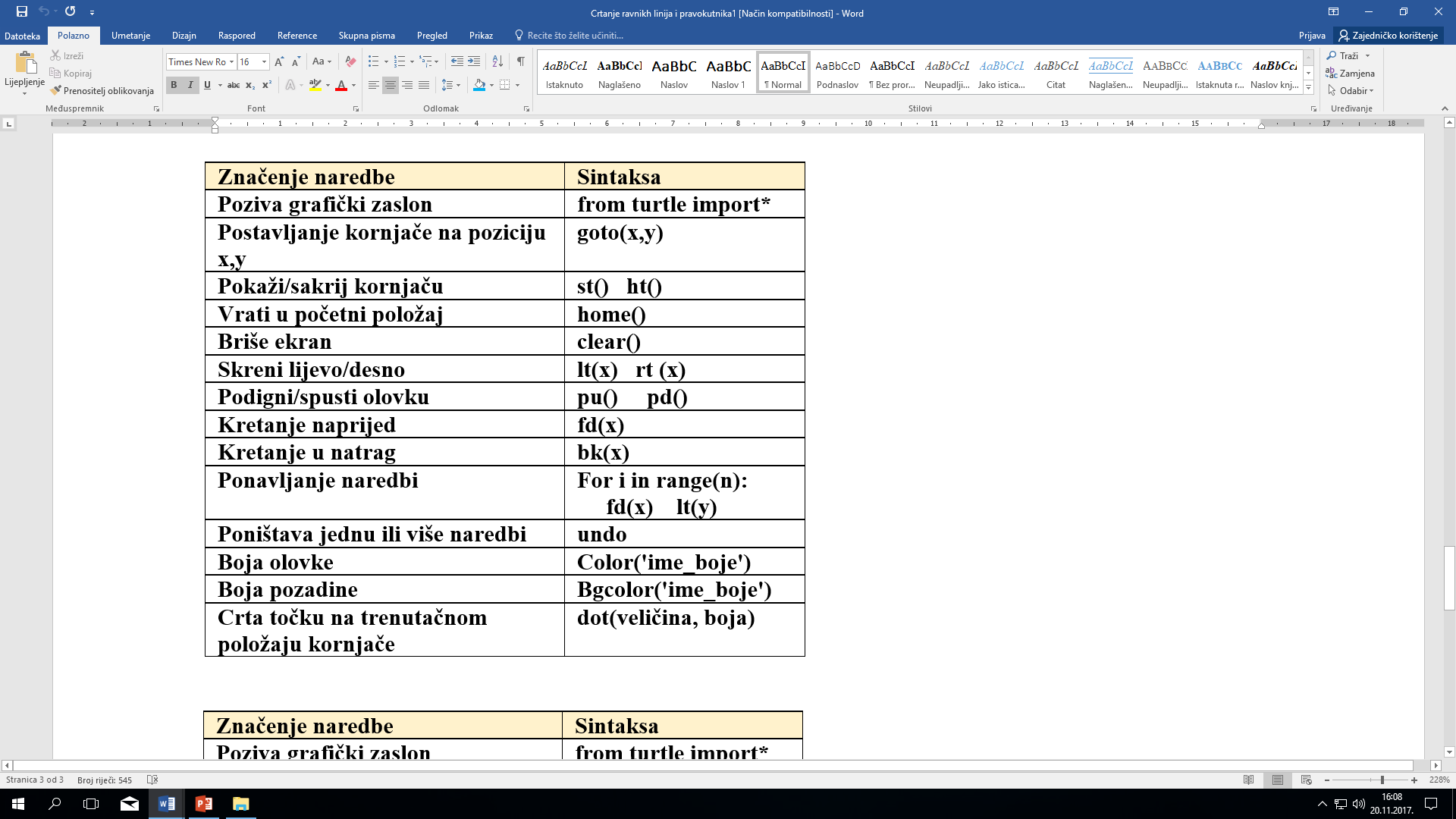 Zadatak 1: Nacrtajte ravnu crtu, obojite ju bojom

from turtle import*
color(‘red’)
fd (100)
Zadatak: Nacrtajte kvadrat  

from turtle import*
color(‘green’)
for i in range(0,4,1):
fd (100)
lt (90)
Zadatak: Nacrtajte  pravokutnik

from turtle import*
color('yellow')
for i in range(0,2,1):
    fd (100)
    lt (90)
    fd (50)
    lt (90)
Zadatak: Nacrtajte trokut

from turtle import*
bgcolor ('green')
color('red')
for i in range(0,3,1):
    fd (100)
    lt (120)
Zadatak: Nacrtajte peterokut, šesterokut
Zadatak: Nacrtajte točku

from turtle import*
bgcolor ('green')
dot(55,'red')
Crtanje kružnice
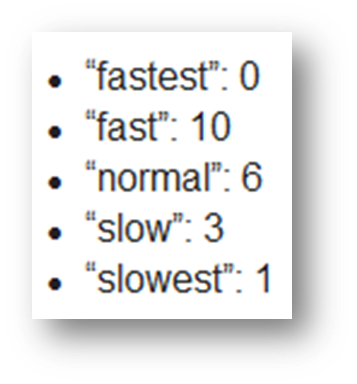 Zadatak: Nacrtajte krug polumjera 100

from turtle import*
pensize(2)
circle(100,360)
Zadatak: Nacrtajte olimpijski znak

Zadatak: Nacrtajte 15 kružnica jednu do druge